Tracking Teams in DREAM Challenges
Motivation for Feature
Give better visibility to the challenge organizers about who is working together in a challenge.
Give challenge participants a way to see who is working together, and potentially form new collaborations.  
Allow submission quotas to be tied to teams, rather than individuals, in a rigorous way.
Source of the “One team per person” rule.
Provide some protection against cheating by making multiple submissions under different team names.
Can not prevent all cheating, e.g. an individual creating multiple accounts and multiple independent teams.
But, if all team members must be publicly registered, that may inhibit an individual from misbehaving. 
Give participants exposure to Synapse features that can convert to other uses of the platform for projects beyond DREAM challenges.
Make Synapse incrementally better for next challenges, Olfaction launching end of Jan.  So, this must be narrowly scoped.
Official DREAM 9.5 Rules
1. TEAMS
a.     After you register individually, you may work alone (Team of one) or on one team with other Challenge Participants. To work on a Team, you may either create a new Team or join one that is pre-existing.. 
b.     There is no maximum team size.
c.     All Teams must designate a Team Captain; Each member of a Team must be a registered participant in the Challenge. 
d.      If you choose to join a Team, then you may not simultaneously participate as an individual or on any other Team(s).   Challenge Teams may merge (requiring the mutual agreement of Team Captains), and individuals are also allowed to leave a Team to work alone or to join another team. However, merging and disbanding Teams solely to circumvent limits on the maximum number of entries per team (or purchased data per team) is grounds for disqualification. 
e.     Predictive models may be submitted on behalf of a Team by any of its participants.  It is up to each Team to organize its submissions and to follow the Challenge submission requirements. On submission of an entry, Challenge Participants must include the Team name under which they are submitting. 
f.       DREAM/Sage Bionetworks reserves the right to disqualify Entries from any Team, as determined at DREAM/Sage Bionetworks sole discretion.
New Team Functionality as part of Challenge Wiki Template
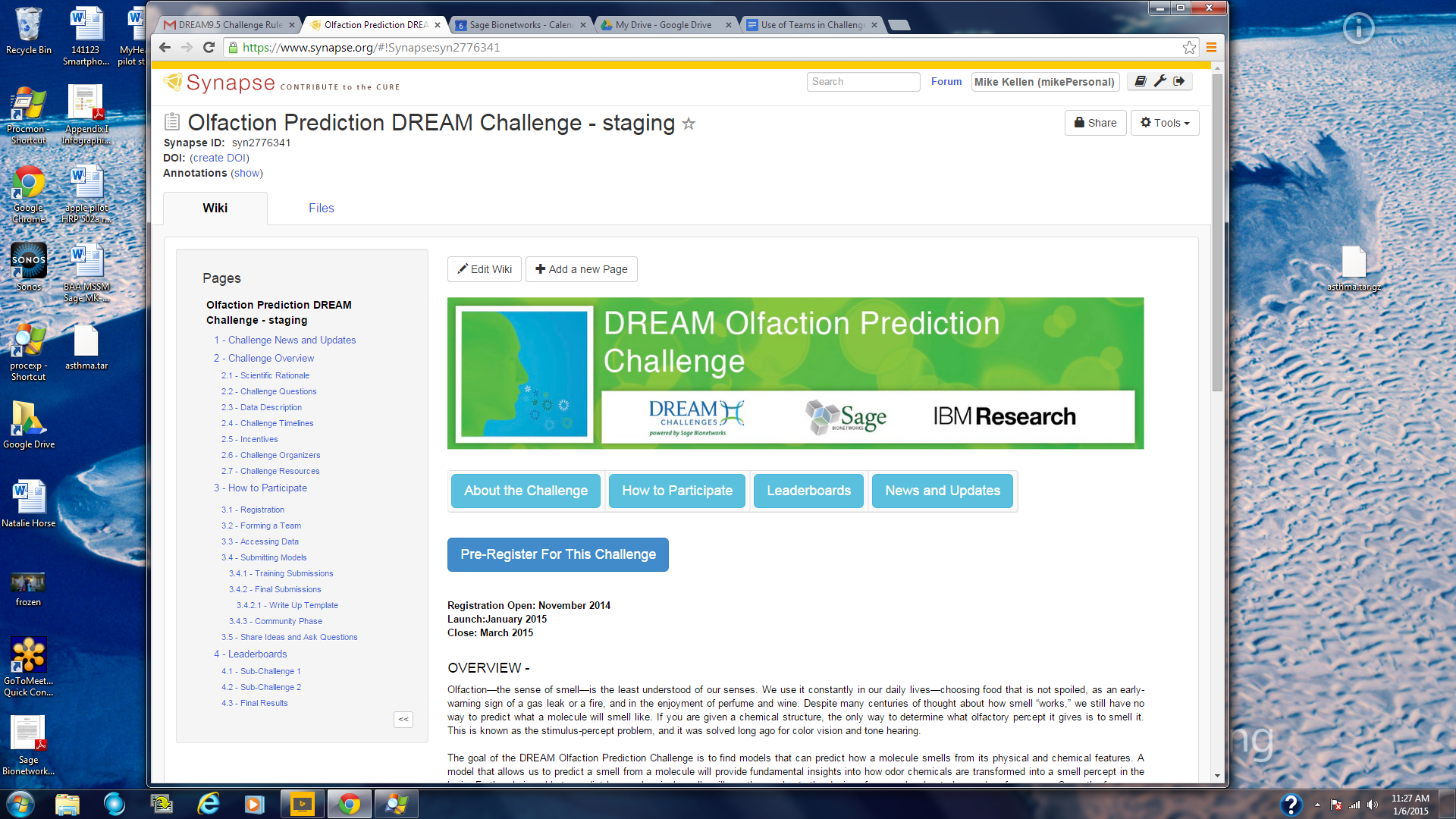 Register A New Team
Register Yourself
About Teams
Registered Teams
Team Name      	Captain		Members
Aardvarks		Gustavo Stolovitsky	AnonymousFriend, Pablo Meyer…
Bears               	Thea Norman	Christine Suver
Sage Curators	AnonymousCaptain	Jay Hodgson, Bruce Hoff
Individual       	Brian Bot
Individual       	Iamanonymous
[Speaker Notes: The main new elements:
A register new team button that adds an existing team to the challenge
A way to get help about teams and how they’re used in the context of a challenge
A public view of the registration state of the challenge.  Can be used by both participants and challenge administrators.

An anonymous user would see this view.  For anonymous user, both buttons would direct the user to create an account or log in.

A logged in user who has not registered for the challenge yet and is not part of an existing team sees this view as well.  

This whole block of content would be on a standard Registration page as a sub wiki page.]
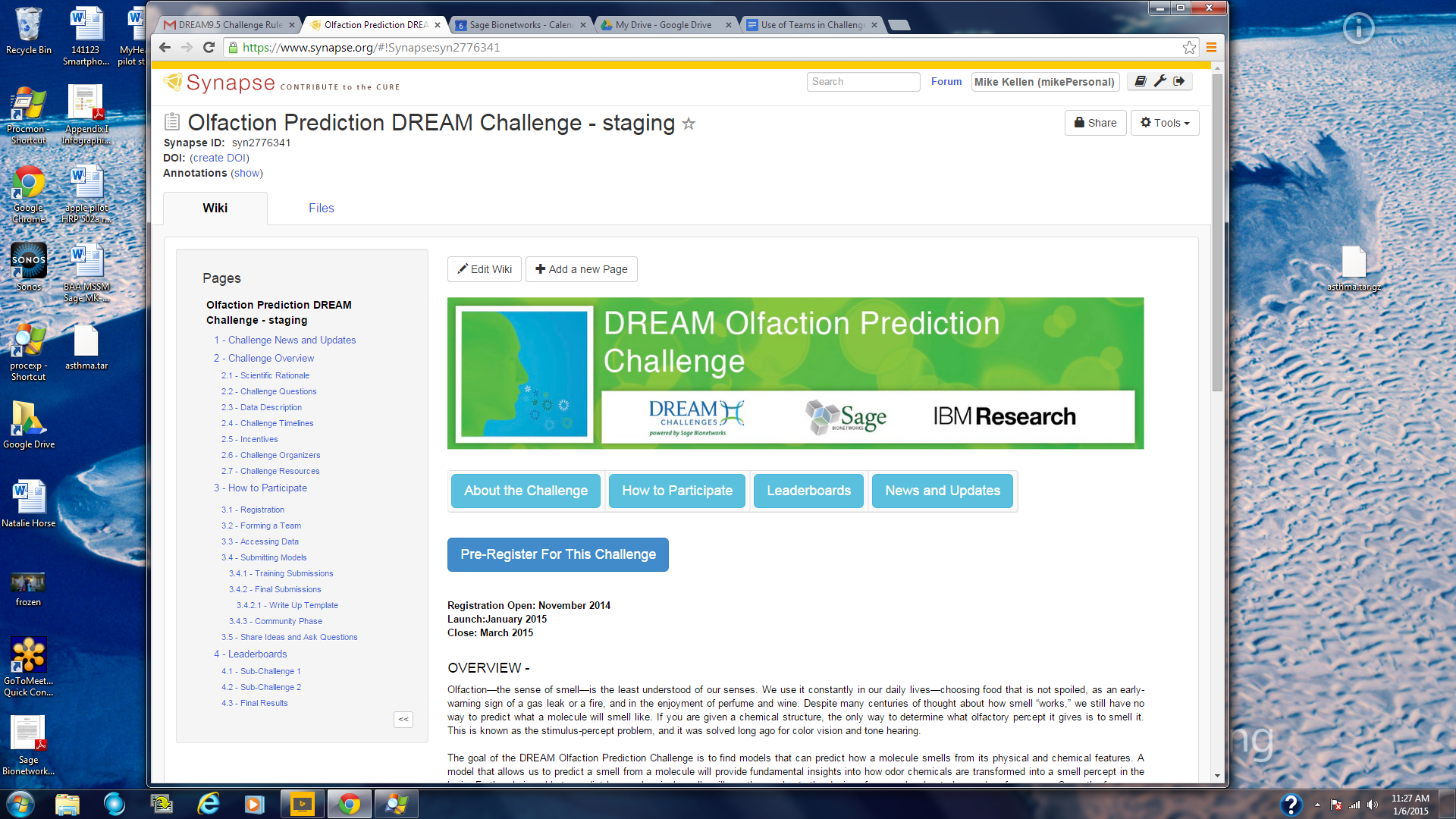 Teams allow the challenge organizers and other participants to see who is working on the challenge.  All team members must register individually and be listed on the team page to be officially eligible for prizes and publications.  

Participants may only join one team at a time.  You may move around teams initially, but all team members must be on a single challenge team to make submissions and be eligible for prizes.

To join an existing team click on the team name to go to the team page, and then request to join the team.  Your request must be approved by the team admin.  You may leave a team at any time.
For more about Teams, see the User Guide
Register A New Team
Register Yourself
About Teams
Registered Teams
Team Name      	Captain		Members
Aardvarks		Gustavo Stolovitsky	AnonymousFriend, Pablo Meyer…
Bears               	Thea Norman	Christine Suver
Sage Curators	AnonymousCaptain	Jay Hodgson, Bruce Hoff
Individual       	Brian Bot
Individual       	Iamanonymous
OK
[Speaker Notes: Embedded help on what teams are and how they relate to the challenge.  Should be done in the style of the existing Team registration wizard.

Also have this content in the standard rules and guidance wiki pages of a challenge.]
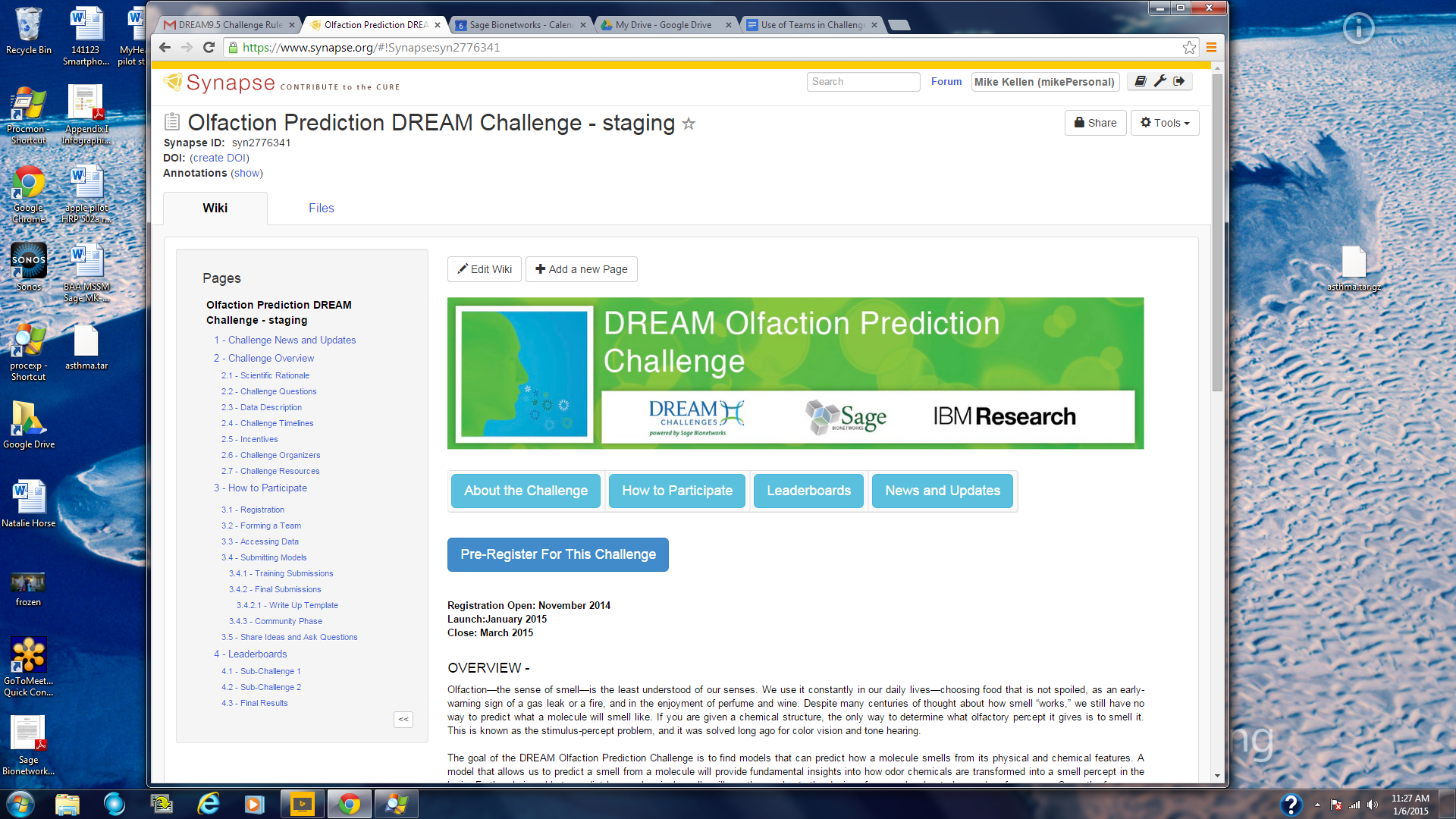 Register A New Team
Register Yourself
About Teams
Registered Teams
Team Name      	Captain		Members
Aardvarks		Gustavo Stolovitsky	AnonymousFriend, Pablo Meyer…
Bears               	Thea Norman	Christine Suver
Sage Curators	AnonymousCaptain	Jay Hodgson, Bruce Hoff
Individual       	Brian Bot
Individual       	Iamanonymous
Click to view personal profile
[Speaker Notes: All people are displayed as links from their name / login to their profile.  
Users may register with anonymous user names and leave their profiles empty if they wish to remain anonymous.]
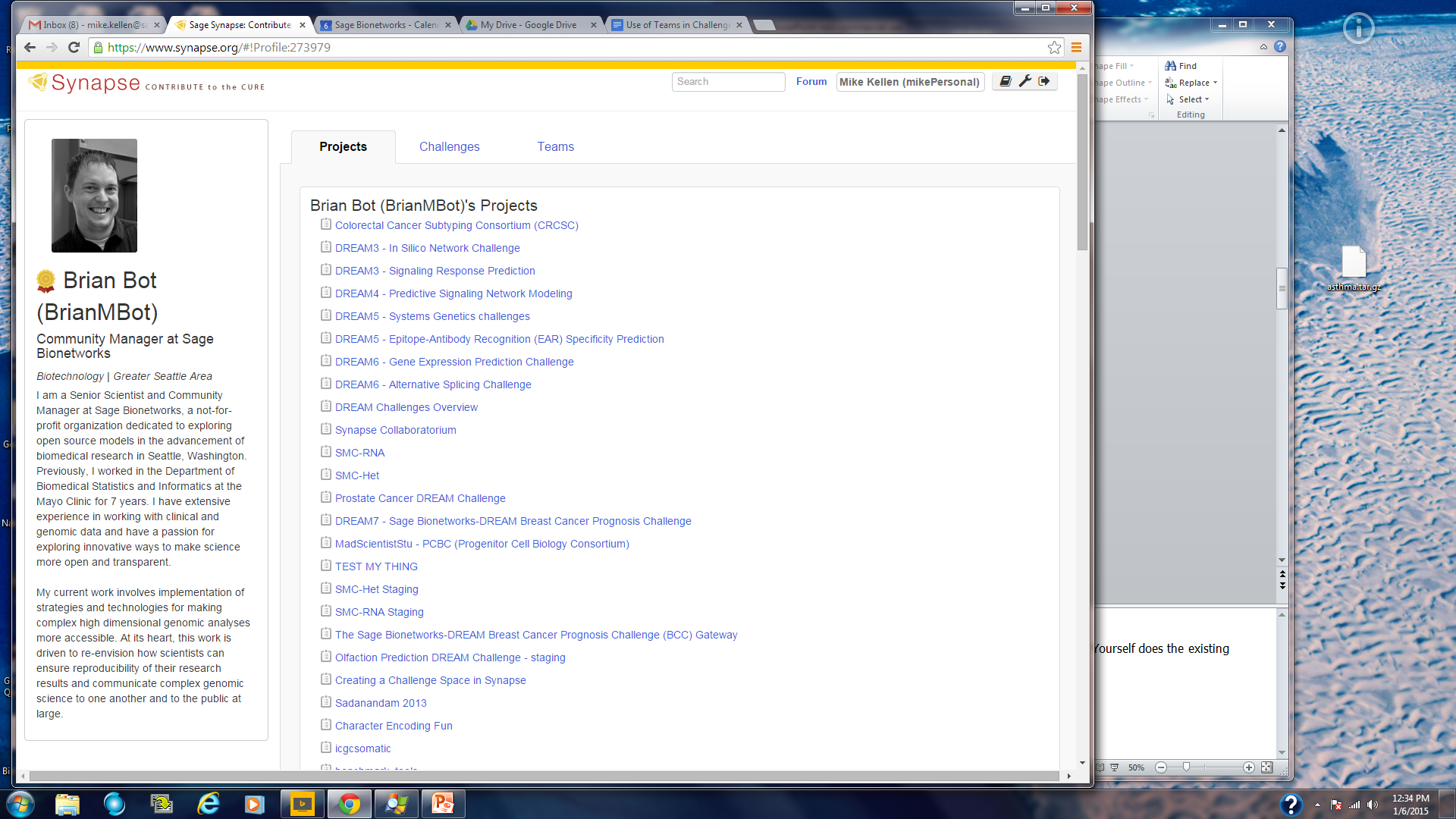 [Speaker Notes: Example of Brian’s profile]
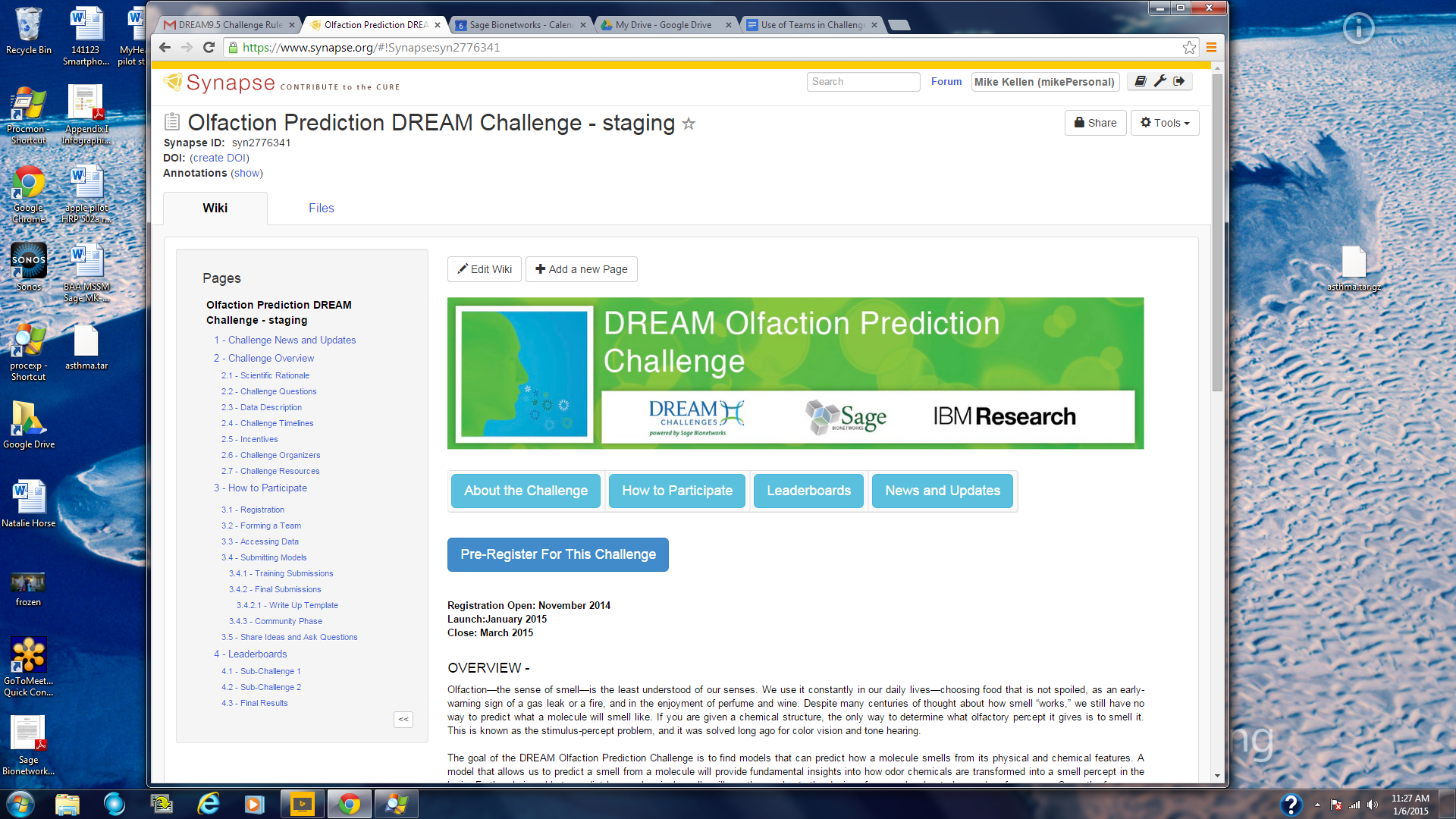 Register A New Team
Register Yourself
About Teams
Registered Teams
About
You must first register yourself before you can register a new team for this challenge.
Team Name      	Captain		Members
Aardvarks		Gustavo Stolovitsky	AnonymousFriend, Pablo Meyer…
Bears               	Thea Norman	Christine Suver
Sage Curators	AnonymousCaptain	Jay Hodgson, Bruce Hoff
Individual       	Brian Bot
Individual       	Iamanonymous
OK
[Speaker Notes: Since I am not yet registered for this challenge, Register Your Team tells me to first register as an individual.]
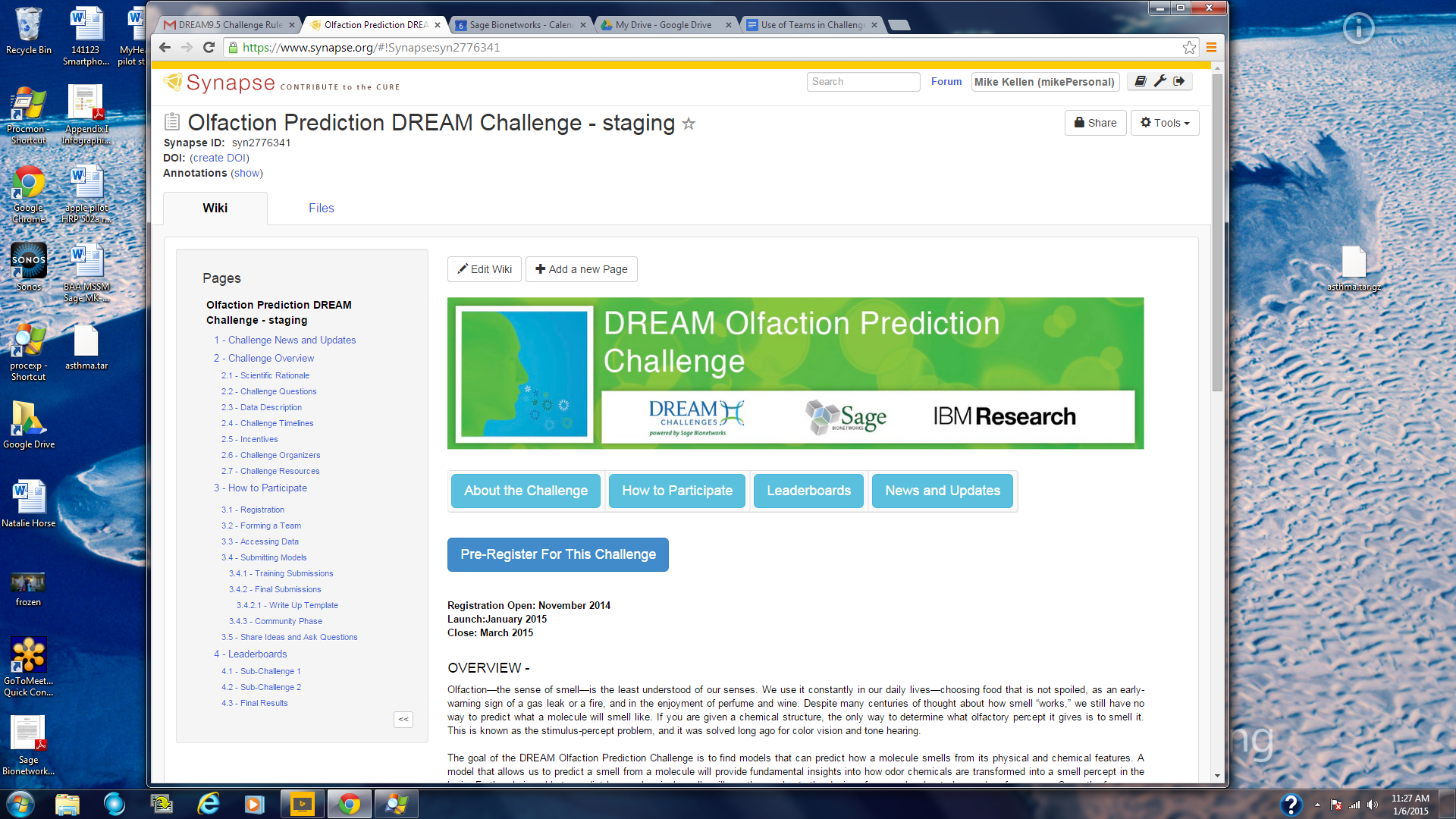 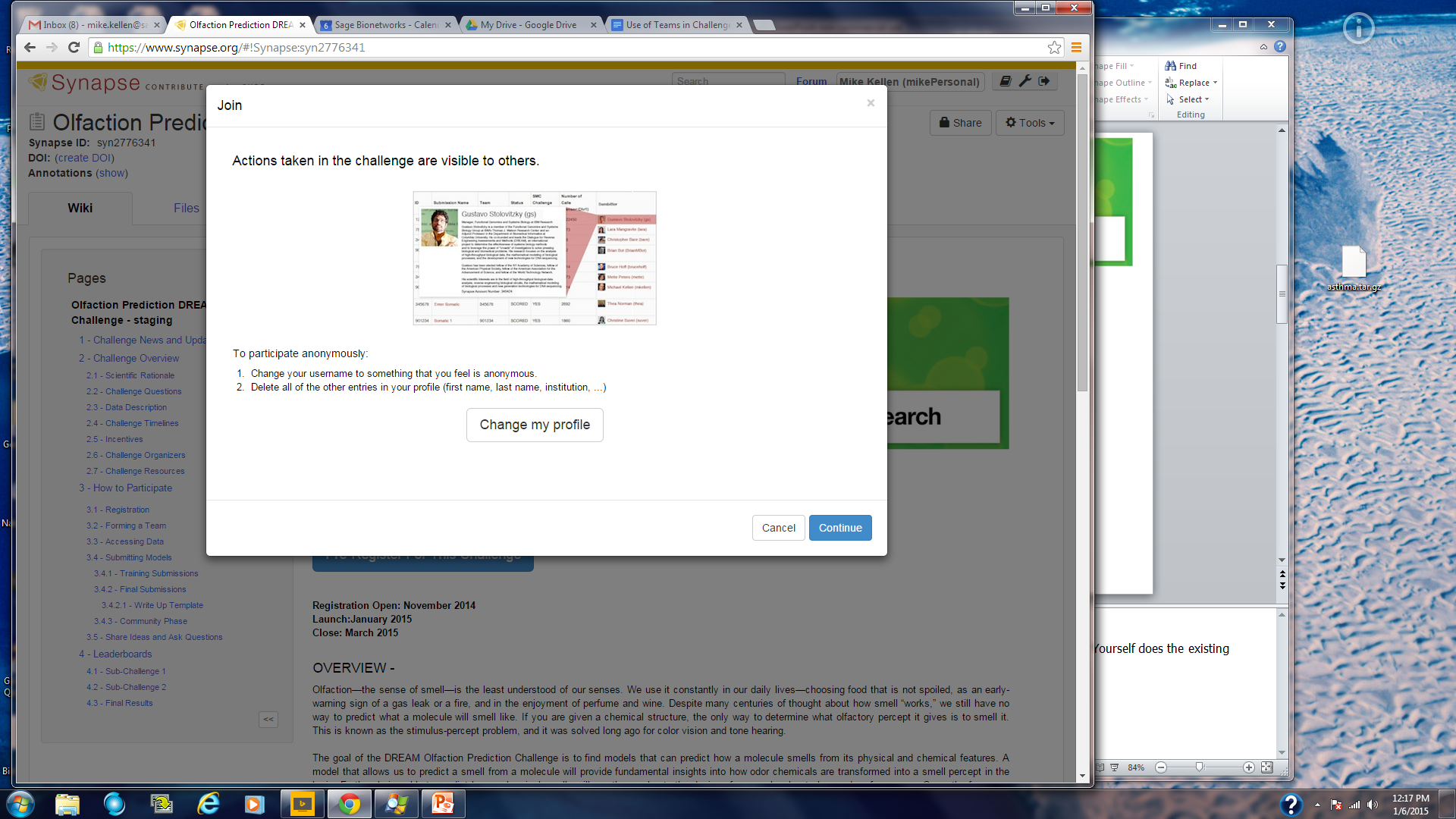 Register A New Team
Register Yourself
Registered Teams
About
Team Name      	Captain		Members
Aardvarks		Gustavo Stolovitsky	AnonymousFriend, Pablo Meyer…
Bears               	Thea Norman	Christine Suver
Sage Curators	AnonymousCaptain	Jay Hodgson, Bruce Hoff
Individual       	Brian Bot
Individual       	Iamanonymous
[Speaker Notes: Registration triggers the existing DREAM 9.0 registration wizard.  I don’t think it needs to change except maybe adding something about teams once individual registration is complete.]
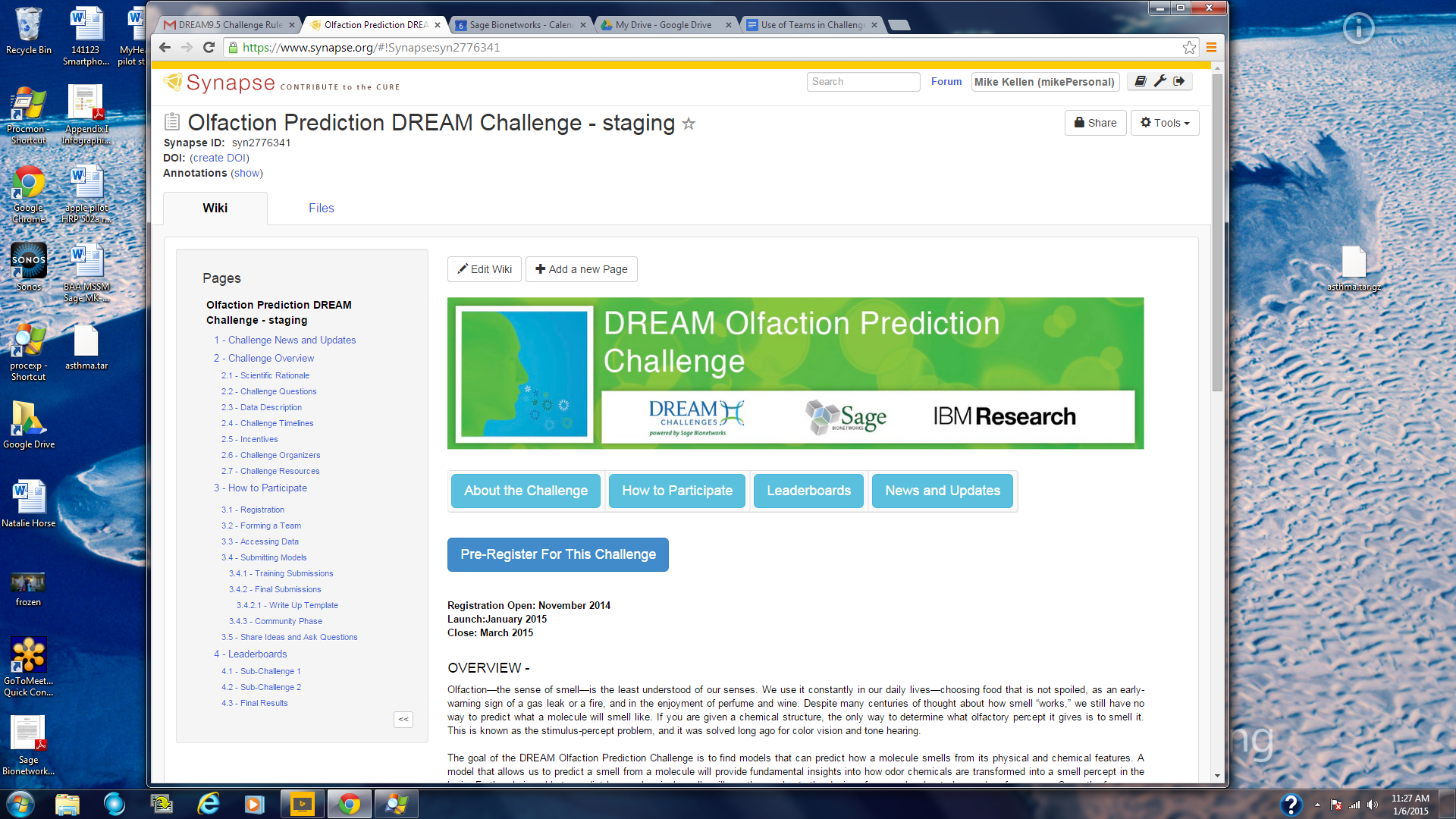 Register A New Team
You are registered
About Teams
Registered Teams
Team Name      	Captain		Members
Aardvarks		Gustavo Stolovitsky	AnonymousFriend, Pablo Meyer…
Bears               	Thea Norman	Christine Suver
Sage Curators	AnonymousCaptain	Jay Hodgson, Bruce Hoff
Individual       	Brian Bot
Individual       	Iamanonymous
Individual		Mike Kellen
Updated
[Speaker Notes: I’m now registered.  Maybe I should be highlighted in some way in the registered Teams widget.  I can continue to participate as an individual with no additional sign up.]
Option 1: Participate as IndividualNo additional steps needed
Option 2: Create a new Team
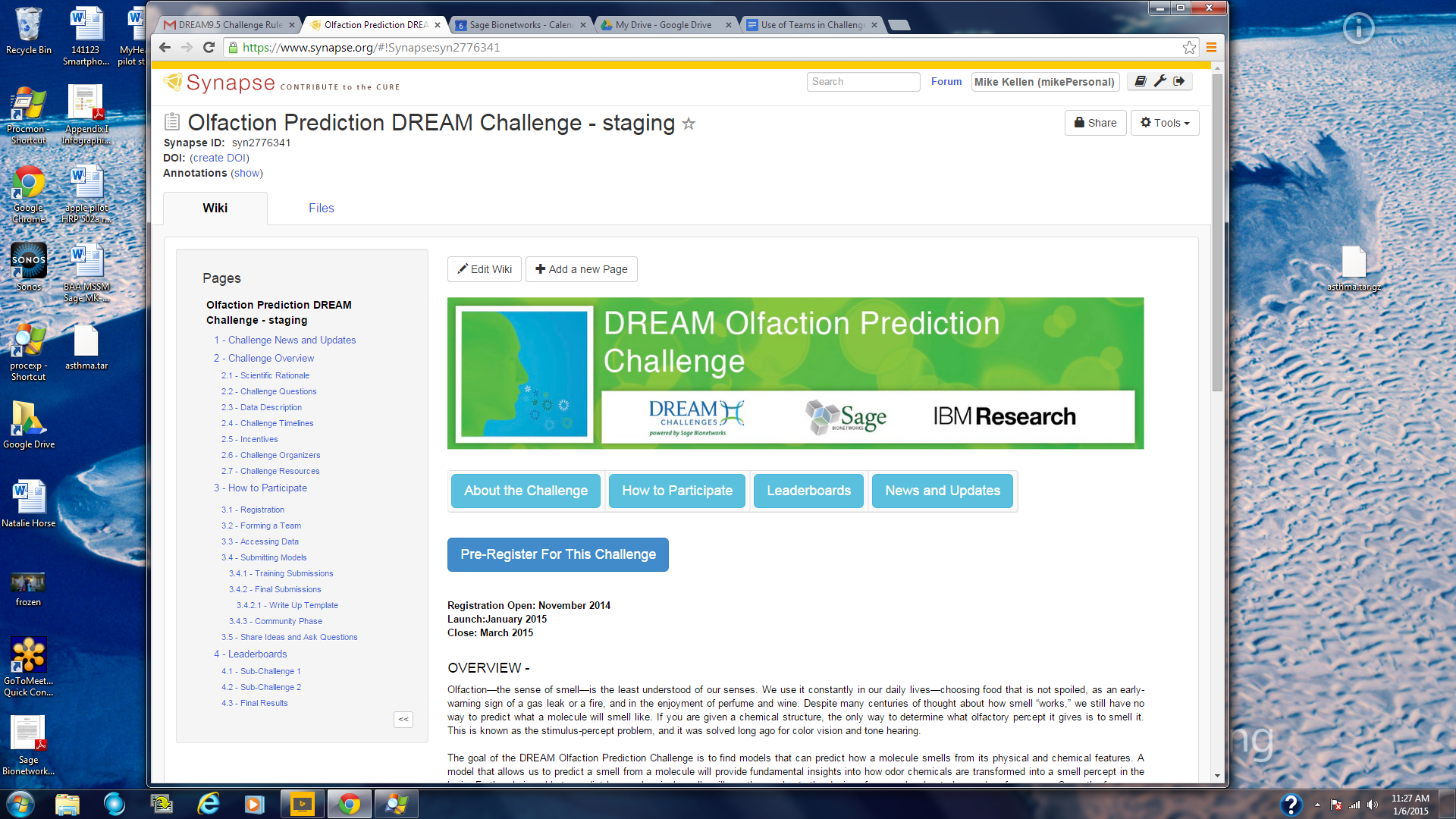 To register a team for this  Challenge you must  first be an admin on an existing Synapse Team.  As a team admin, you can invite or remove people from your team.   More about Synapse Teams.  

Here are the teams you can currently register:
      Dogs
      Cats
      Pigs
Register A New Team
You are registered
About Teams
Registered Teams
Register A New Team
Team Name      	Captain		Members
Aardvarks		Gustavo Stolovitsky	AnonymousFriend, Pablo Meyer…
Bears               	Thea Norman	Christine Suver
Cardinals        	AnonymousCaptain	Jay Hodgson, Bruce Hoff
Individual       	Brian Bot
Individual       	Iamanonymous
Individual		Mike Kellen
Manage your Teams
Cancel
Register Team
To Profile Page / Teams Tab
[Speaker Notes: New widget for associating a team with a challenge.  Would open a wizard similar in style to the individual registration wizard.

The teams you can register are the teams on which you have the admin role.]
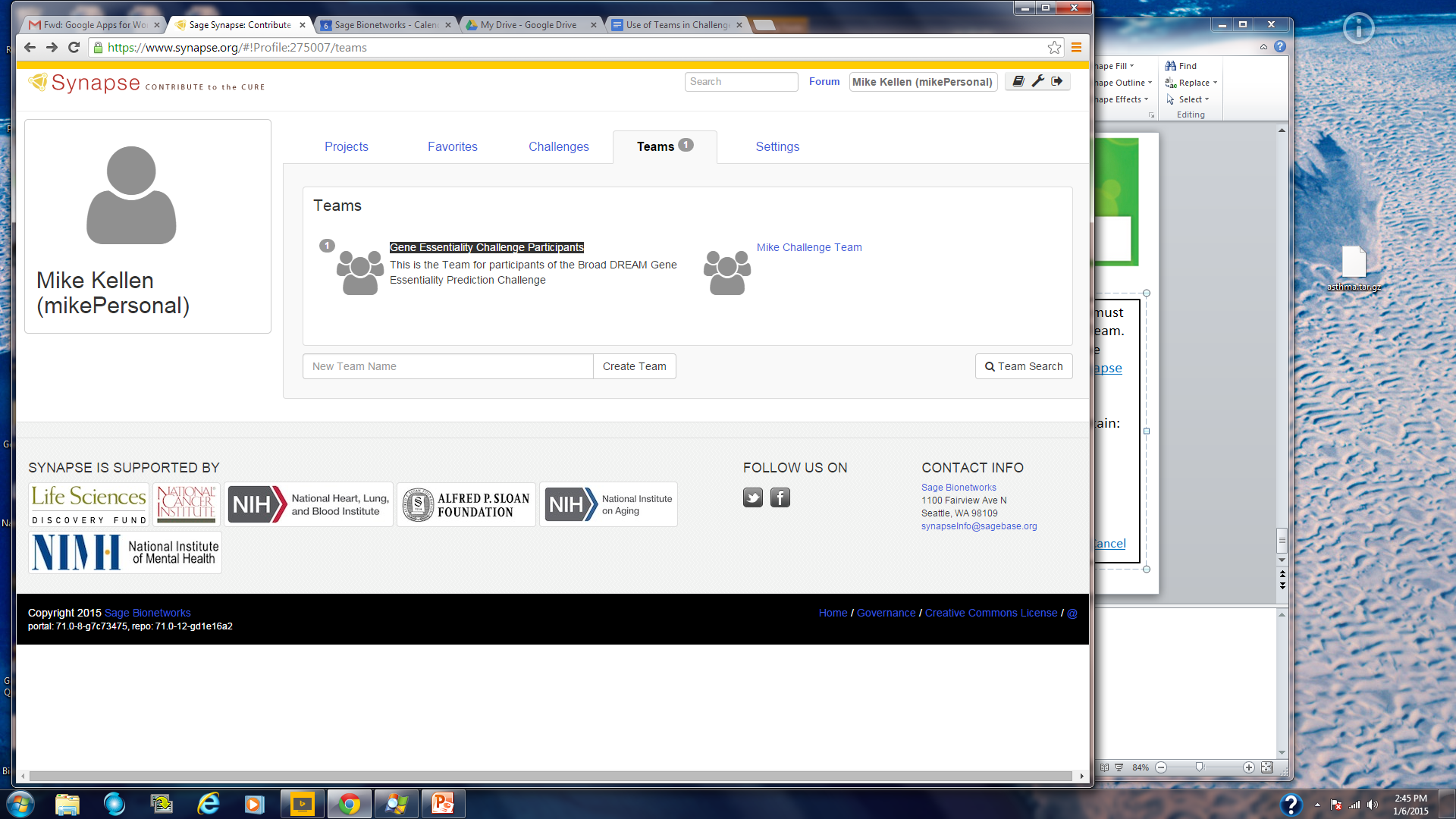 [Speaker Notes: Need more explanation of what a team is and how it’s used.]
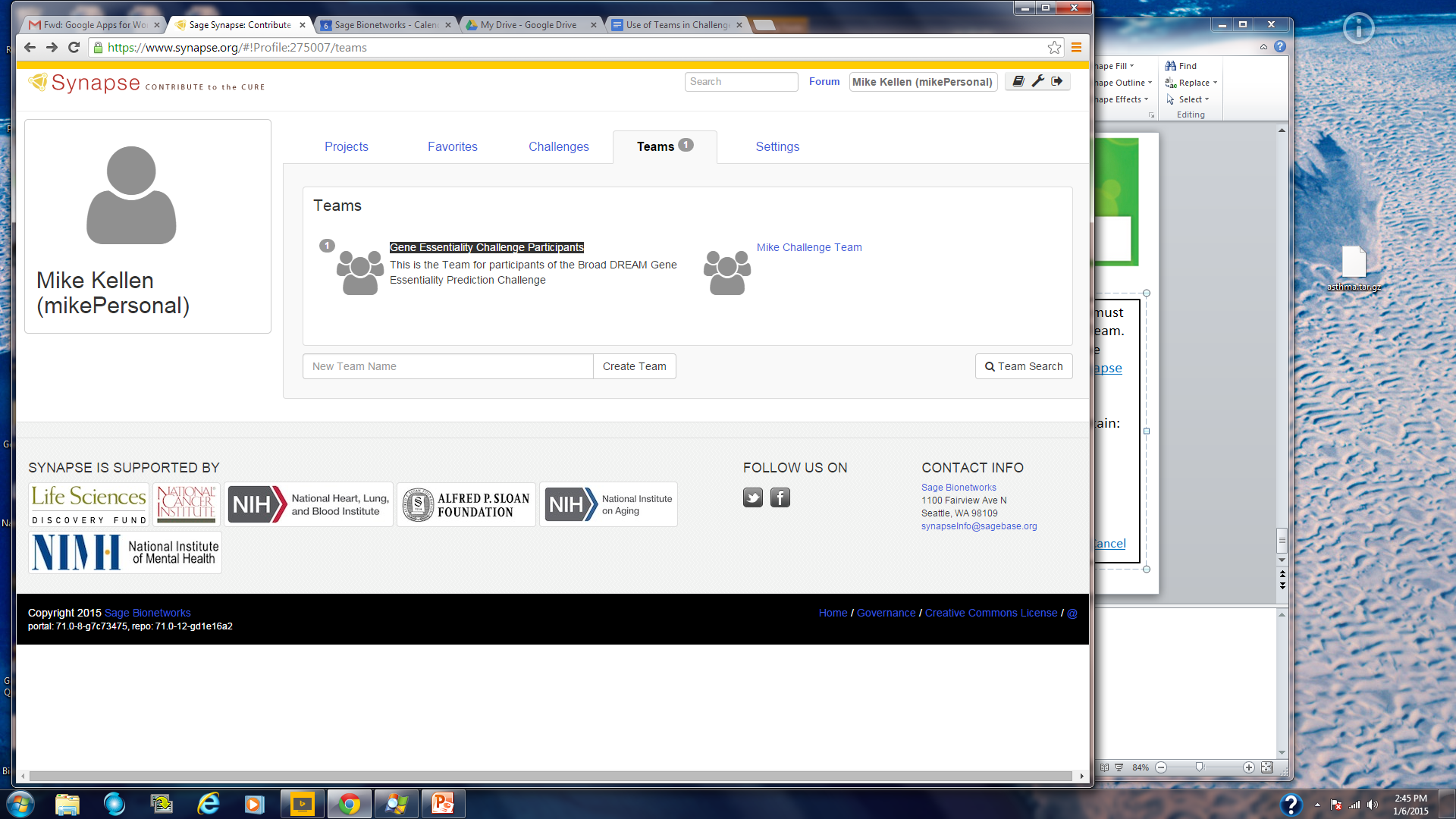 Mike Challenge Team
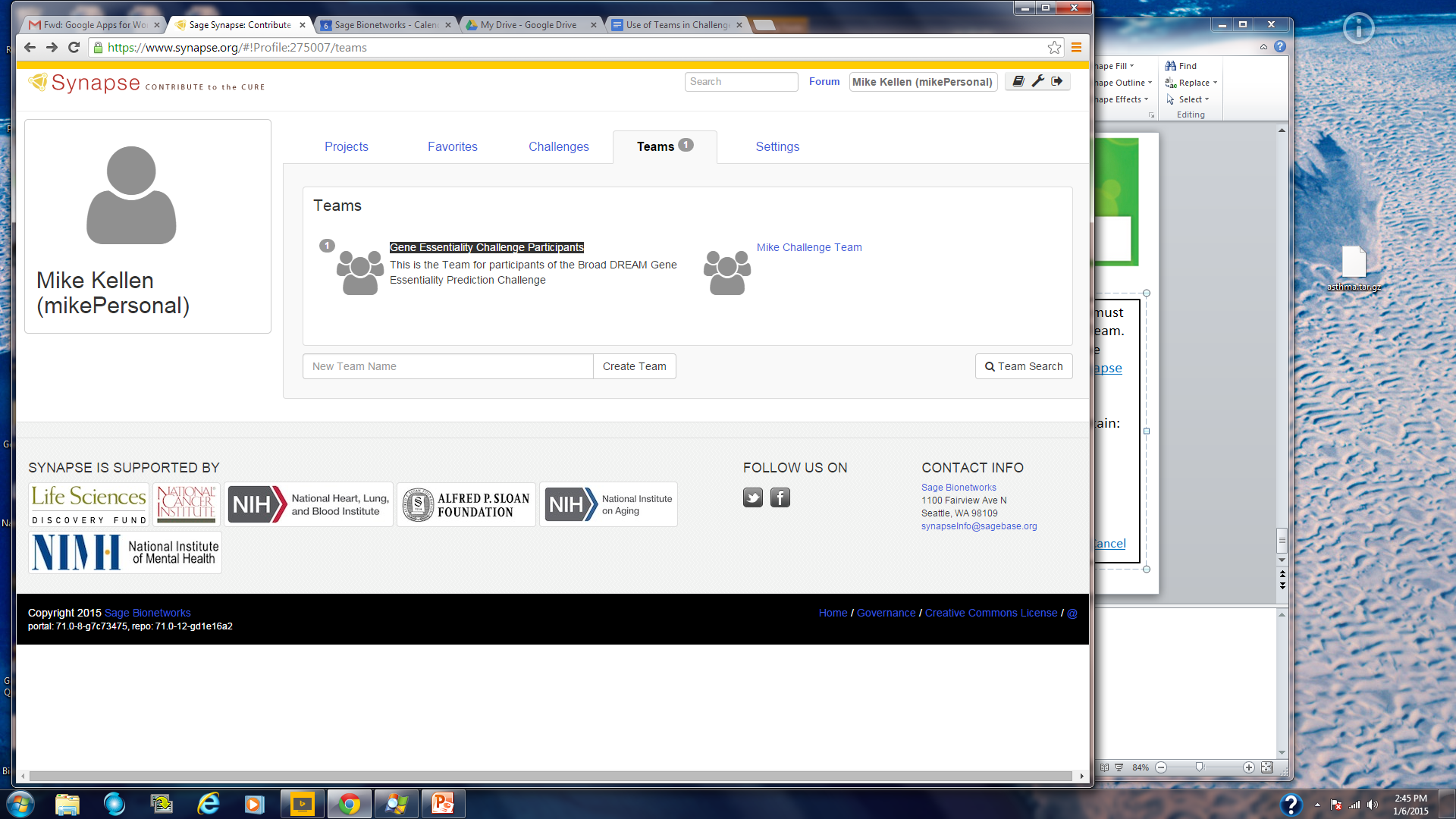 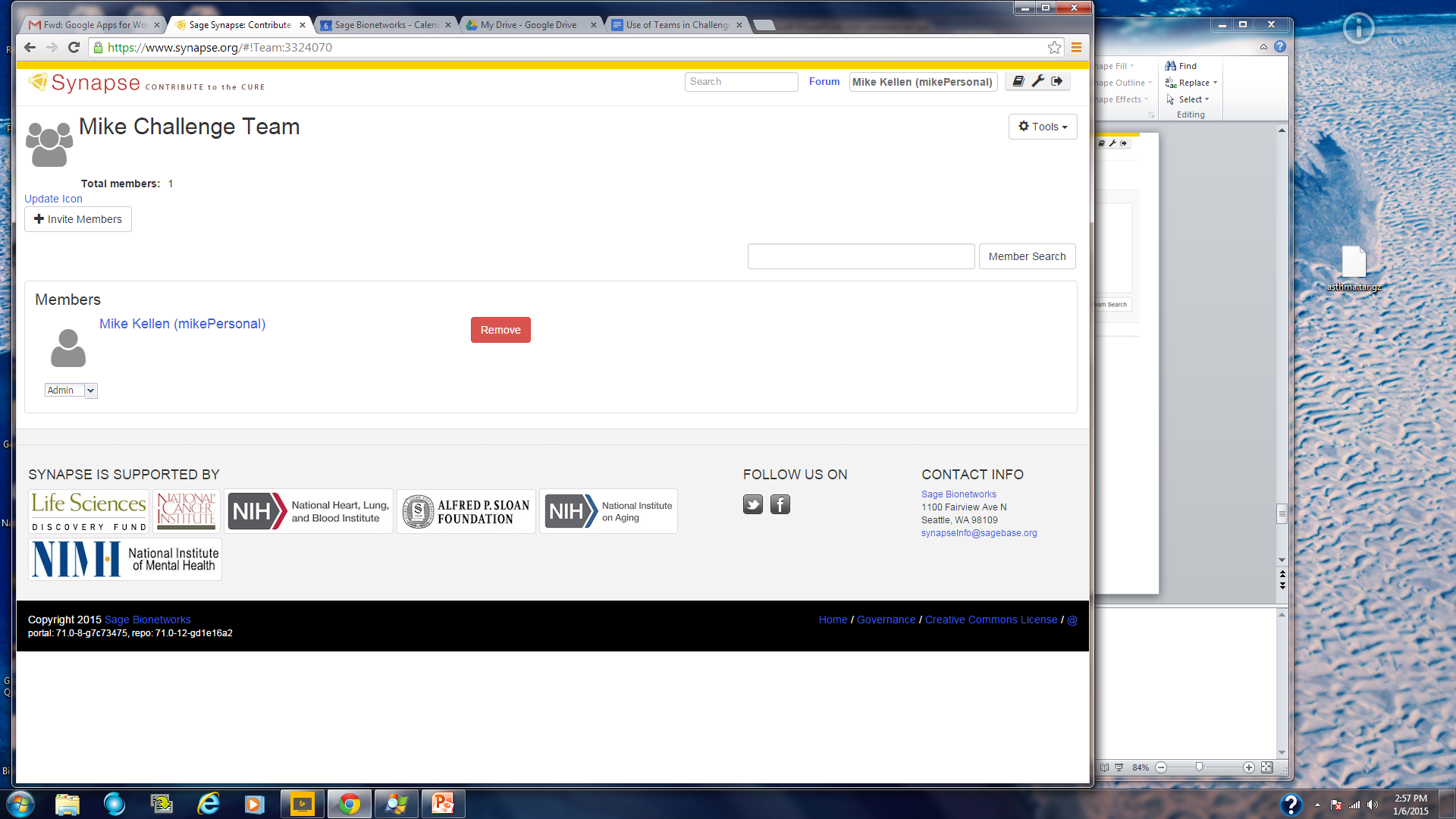 This sends out invitation to join team to new members
[Speaker Notes: Use existing team management features to get additional people on this team.

A way to invite people without Synapse accounts from this page would be a great additional extension.]
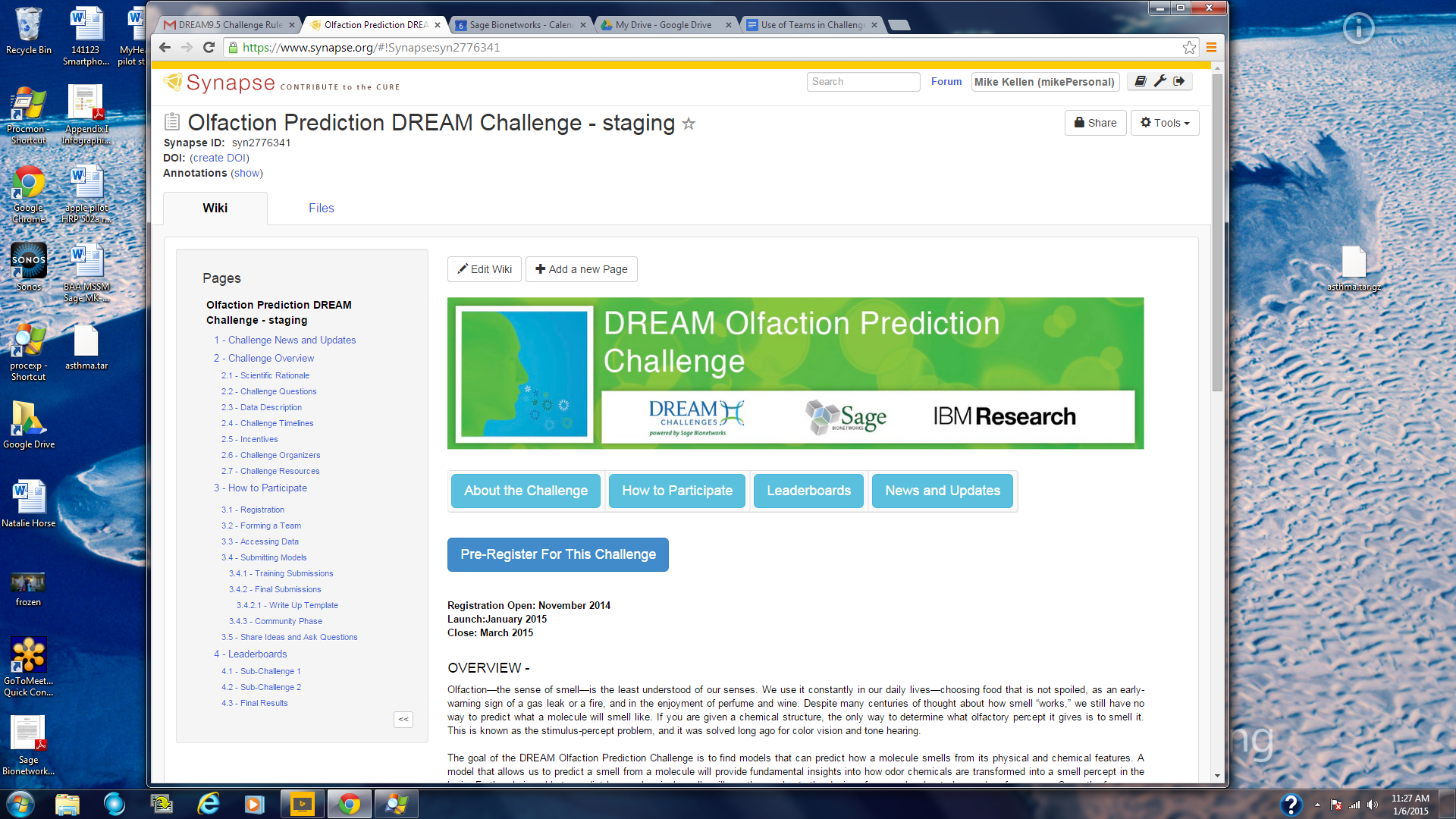 To register a team for this  Challenge you must  first be an admin on an existing Synapse Team.  As a team admin, you can invite or remove people from your team.   More about Synapse Teams.  

Here are the teams you can currently register:
      Dogs
      Cats
      Pigs
       Mike Challenge Team
Register A New Team
You are registered
About Teams
Registered Teams
Register A New Team
Team Name      	Captain		Members
Aardvarks		Gustavo Stolovitsky	AnonymousFriend, Pablo Meyer…
Bears               	Thea Norman	Christine Suver
Cardinals        	AnonymousCaptain	Jay Hodgson, Bruce Hoff
Individual       	Brian Bot
Individual       	Iamanonymous
Individual		Mike Kellen
Manage your Teams
Cancel
Register Team
To Profile Page / Teams Tab
[Speaker Notes: New team I just created is now available.  Select it to register it.]
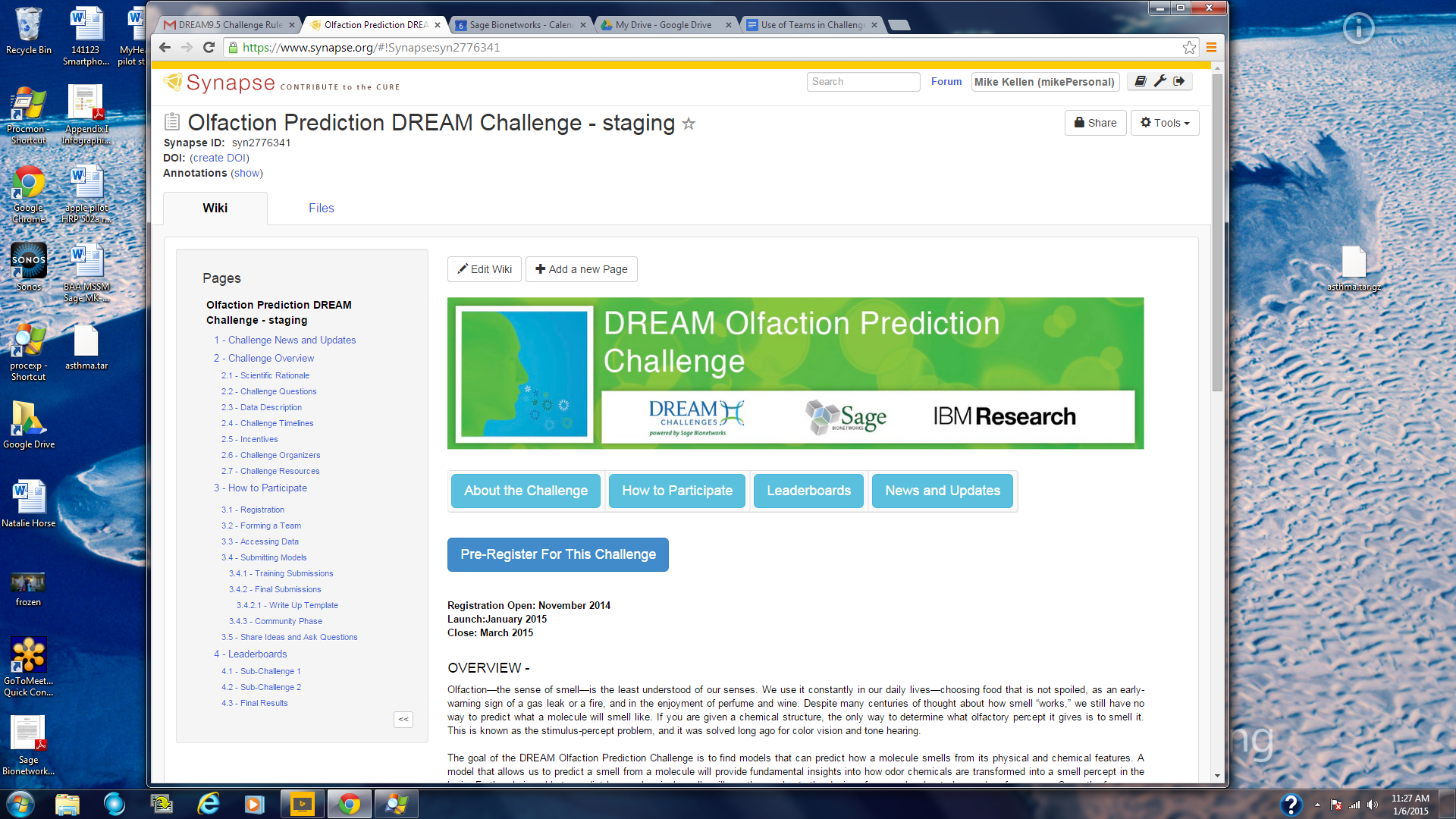 Register A New Team
You are registered
About Teams
Registered Teams
Team Name      	Captain		Members
Aardvarks		Gustavo Stolovitsky	AnonymousFriend, Pablo Meyer…
Bears               	Thea Norman	Christine Suver
Sage Curators	AnonymousCaptain	Jay Hodgson,  Bruce Hoff, 
Mike Challenge Team	Mike Kellen
Individual       	Brian Bot
Individual       	Iamanonymous
Updated.  Additional members will appear after they accept my invitation to join my team.
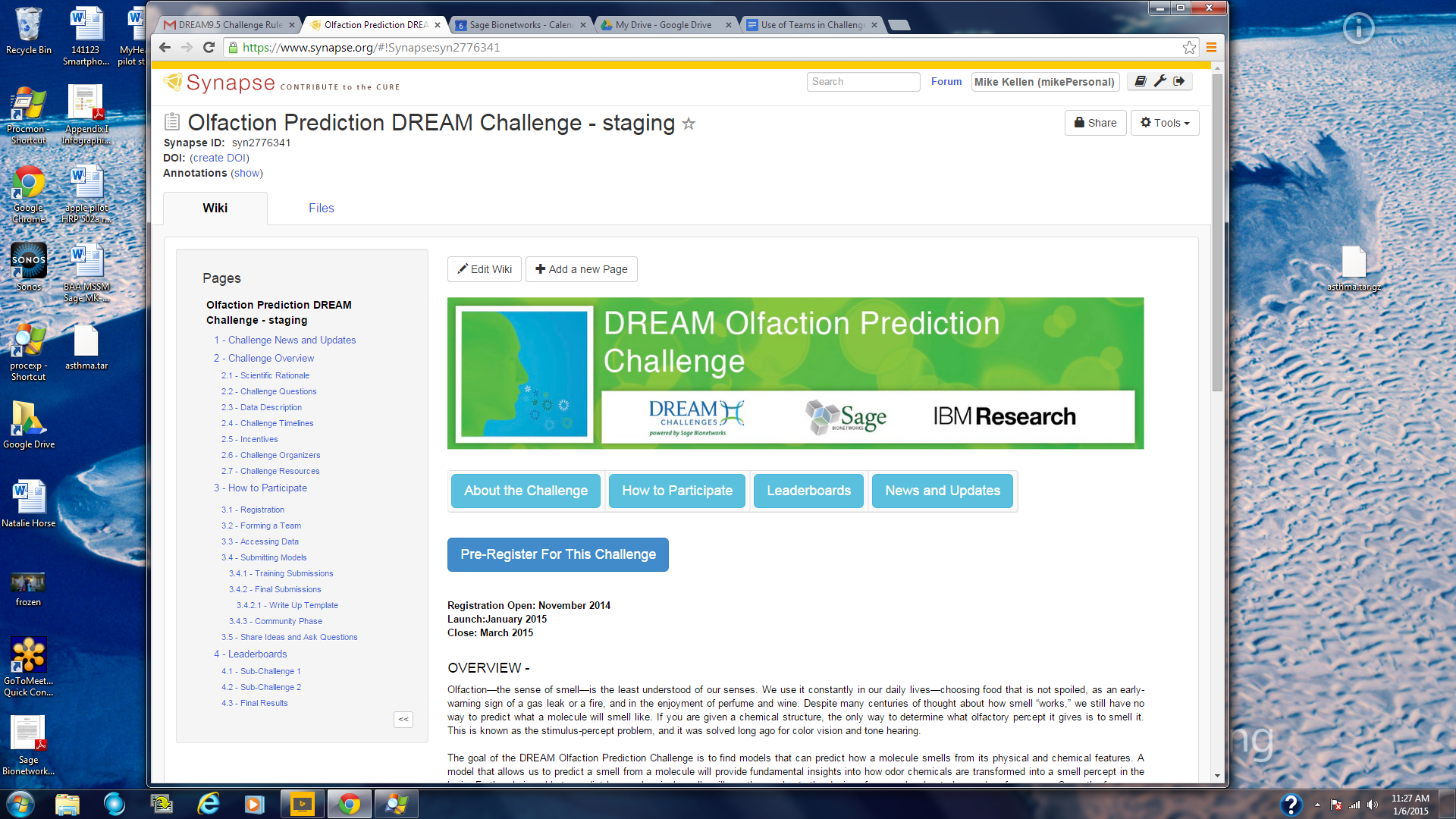 To register a team for this  Challenge you must  first be an admin on an existing Synapse Team.  As a team admin, you can invite or remove people from your team.   More about Synapse Teams.  

You are already registered for this challenge as part of Mike Challenge Team.
Register A New Team
You are registered
About Teams
Registered Teams
Team Name      	Captain		Members
Aardvarks		Gustavo Stolovitsky	AnonymousFriend, Pablo Meyer…
Bears               	Thea Norman	Christine Suver
Sage Curators	AnonymousCaptain	Jay Hodgson,  Bruce Hoff, 
Mike Challenge Team	Mike Kellen
Individual       	Brian Bot
Individual       	Iamanonymous
Remove This Team from Challenge
OK
Option 3: Join an existing Team
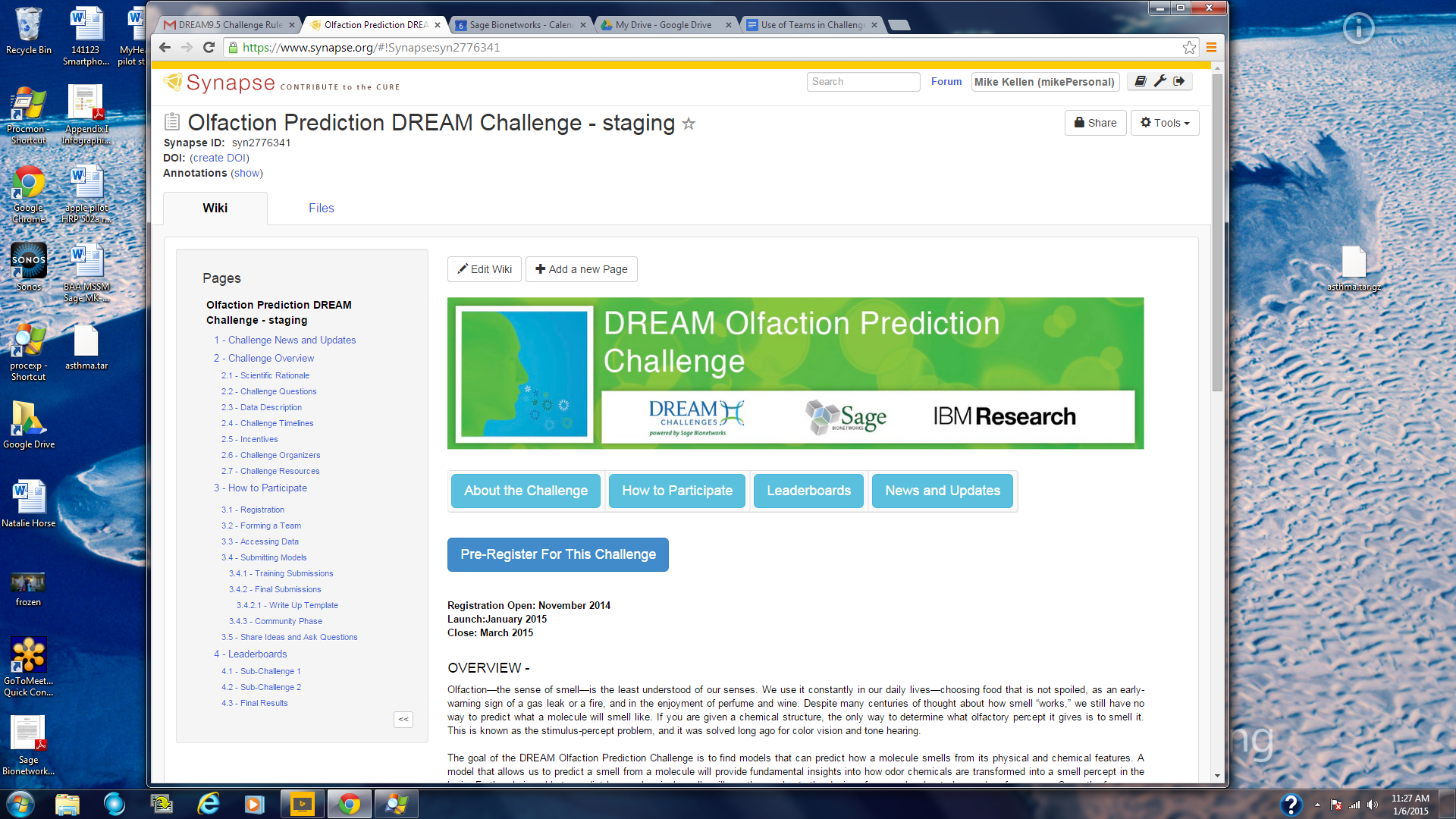 Register A New Team
You are registered
About Teams
Registered Teams
Team Name      	Captain		Members
Aardvarks		Gustavo Stolovitsky	AnonymousFriend, Pablo Meyer…
Bears               	Thea Norman	Christine Suver
Sage Curators	AnonymousCaptain	Jay Hodgson, Bruce Hoff
Individual       	Brian Bot
Individual       	Iamanonymous
Individual		Mike Kellen
Click to view Team profile
[Speaker Notes: I can join an existing team by going to that team page]
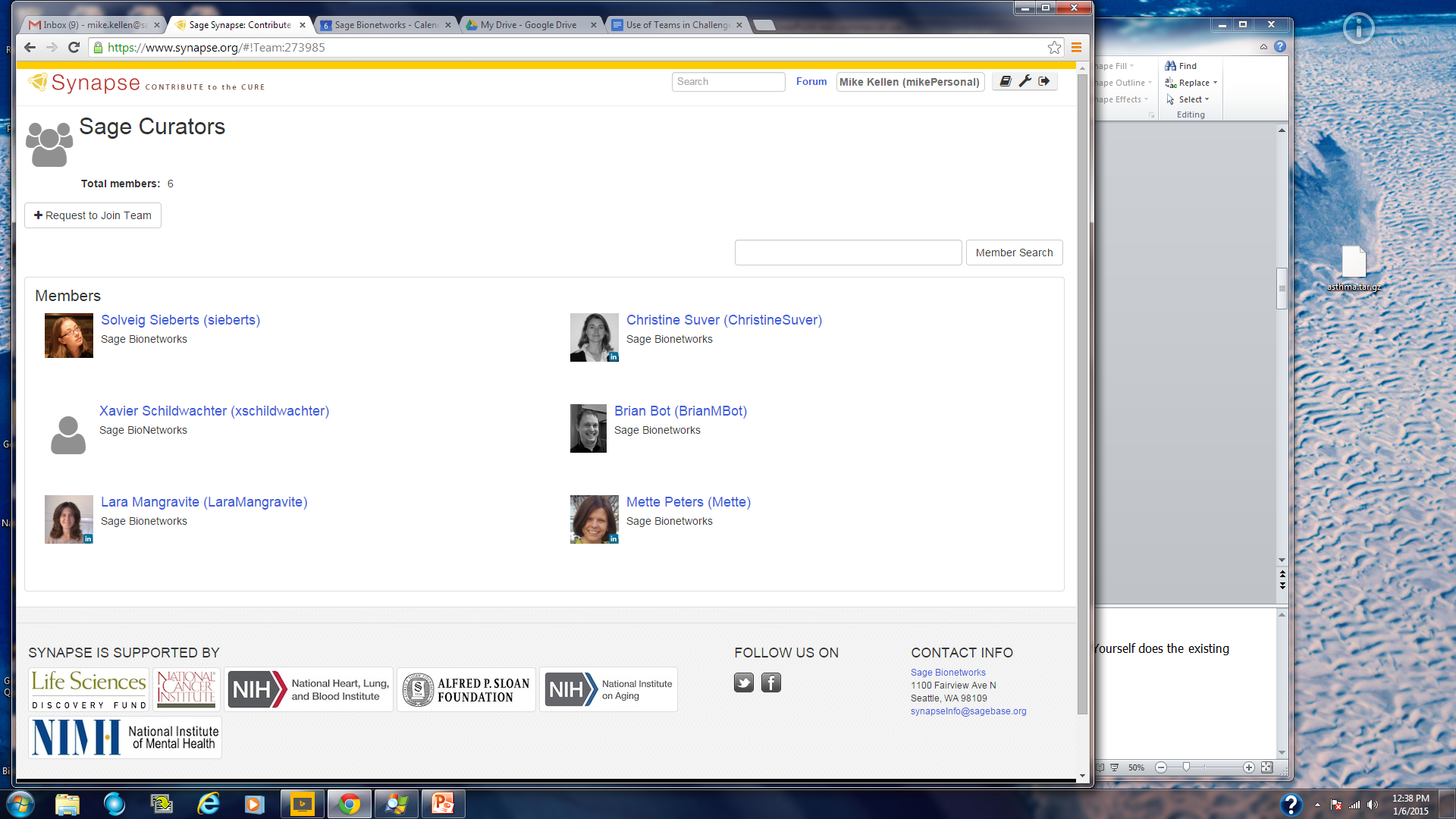 Request to join a Team / Inviting people works the same as it already does: it sends an email to the team admin(s) (aka Captain) to approve my request to join.
[Speaker Notes: This is how I can request to join an existing team.  The team admin(s) must approve my request to join.

We should fix outstanding bugs and assess the usability of the existing teams feature, but I don’t think it needs to change.]
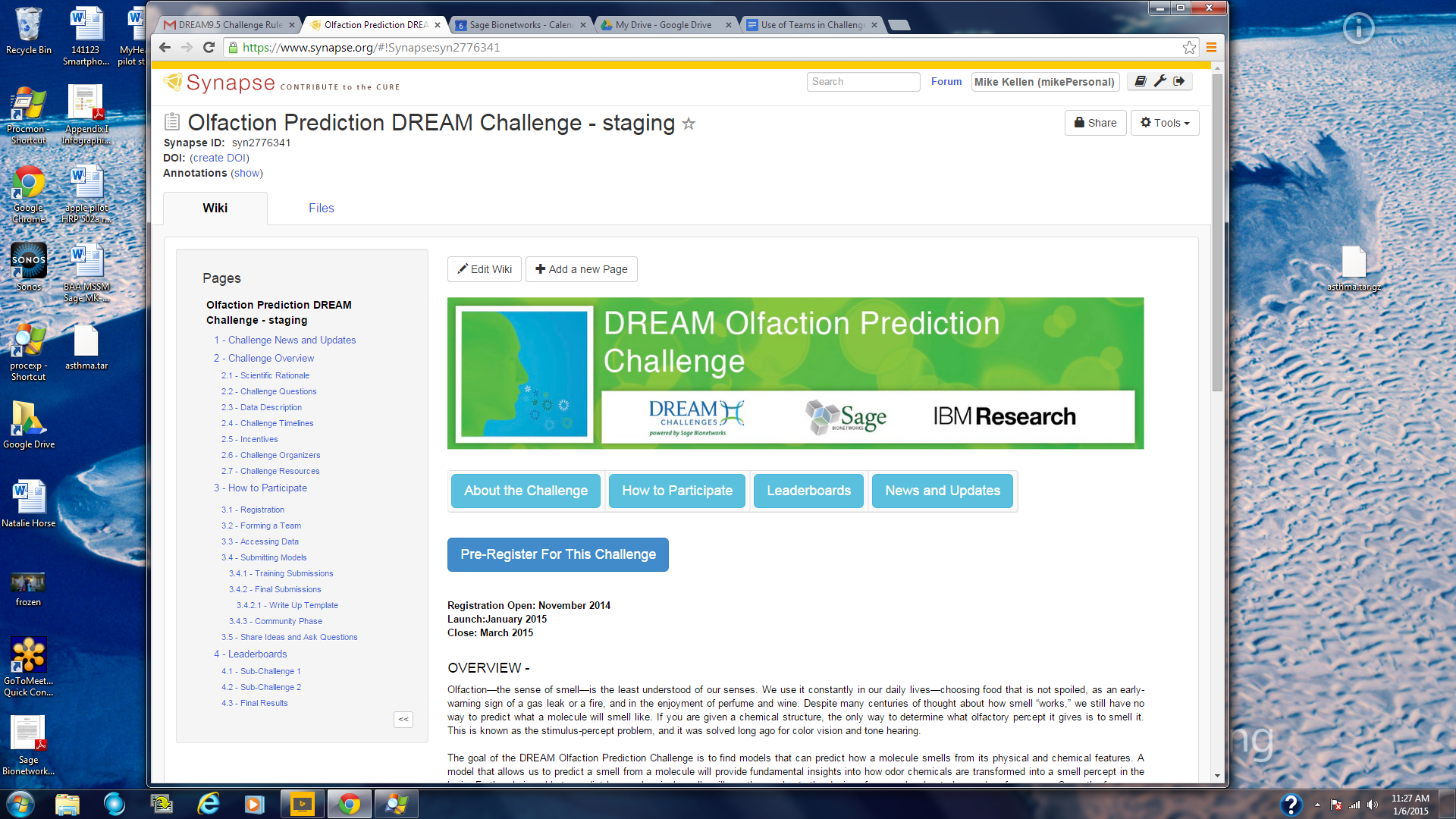 Register A New Team
You are registered
About Teams
Registered Teams
Team Name      	Captain		Members
Aardvarks		Gustavo Stolovitsky	AnonymousFriend, Pablo Meyer…
Bears               	Thea Norman	Christine Suver
Sage Curators	AnonymousCaptain	Jay Hodgson, Bruce Hoff
Individual       	Brian Bot
Individual       	Iamanonymous
Individual		Mike Kellen
Initially after issuing the request to join a team I still see this because my request to join Sage Curators has not been approved yet
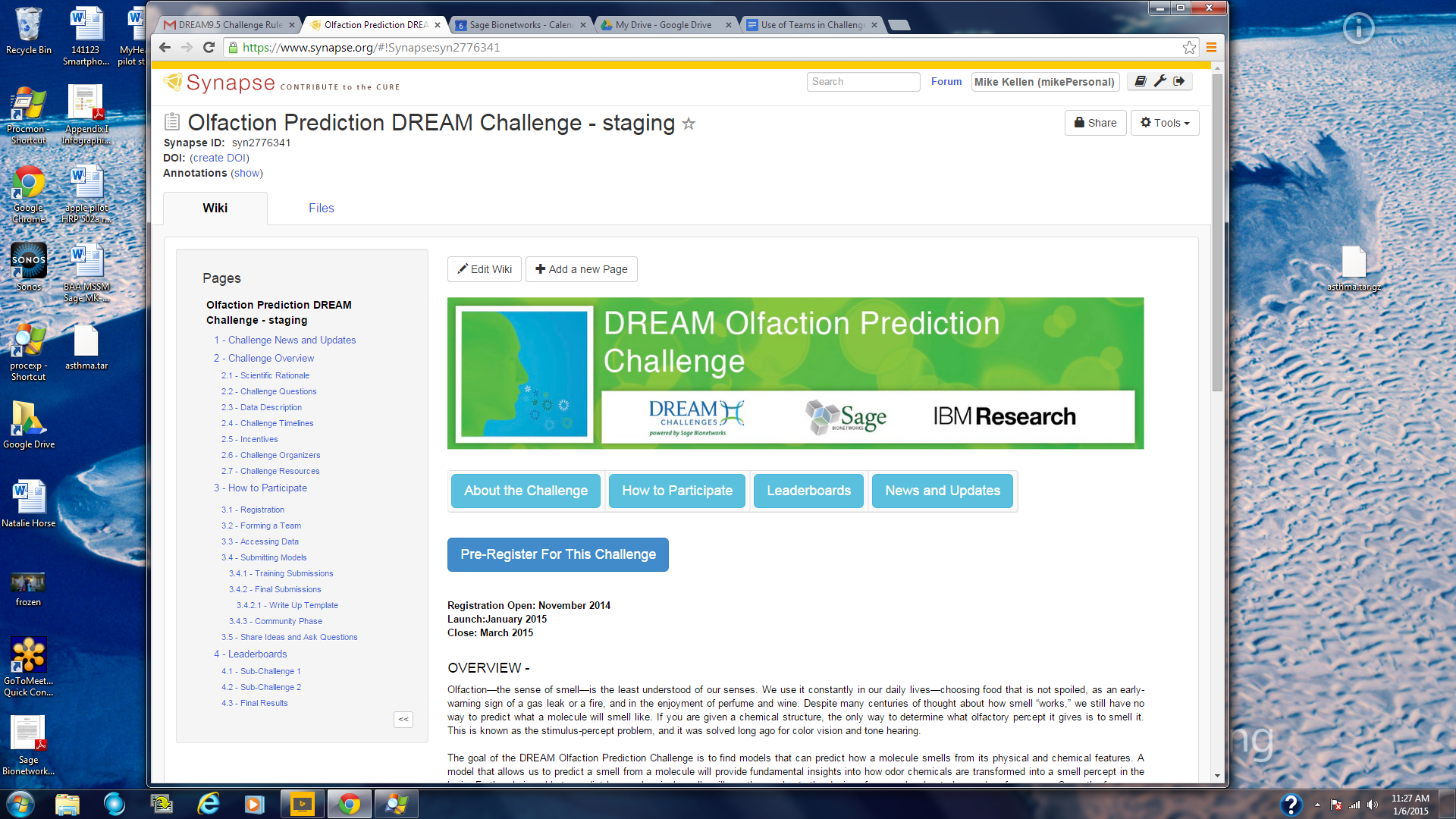 Register A New Team
You are registered
About Teams
Registered Teams
Team Name      	Captain		Members
Aardvarks		Gustavo Stolovitsky	AnonymousFriend, Pablo Meyer…
Bears               	Thea Norman	Christine Suver
Sage Curators	AnonymousCaptain	Jay Hodgson,  Bruce Hoff,   Mike Kellen
Individual       	Brian Bot
Individual       	Iamanonymous
After my request to join is approved the view would be updated.
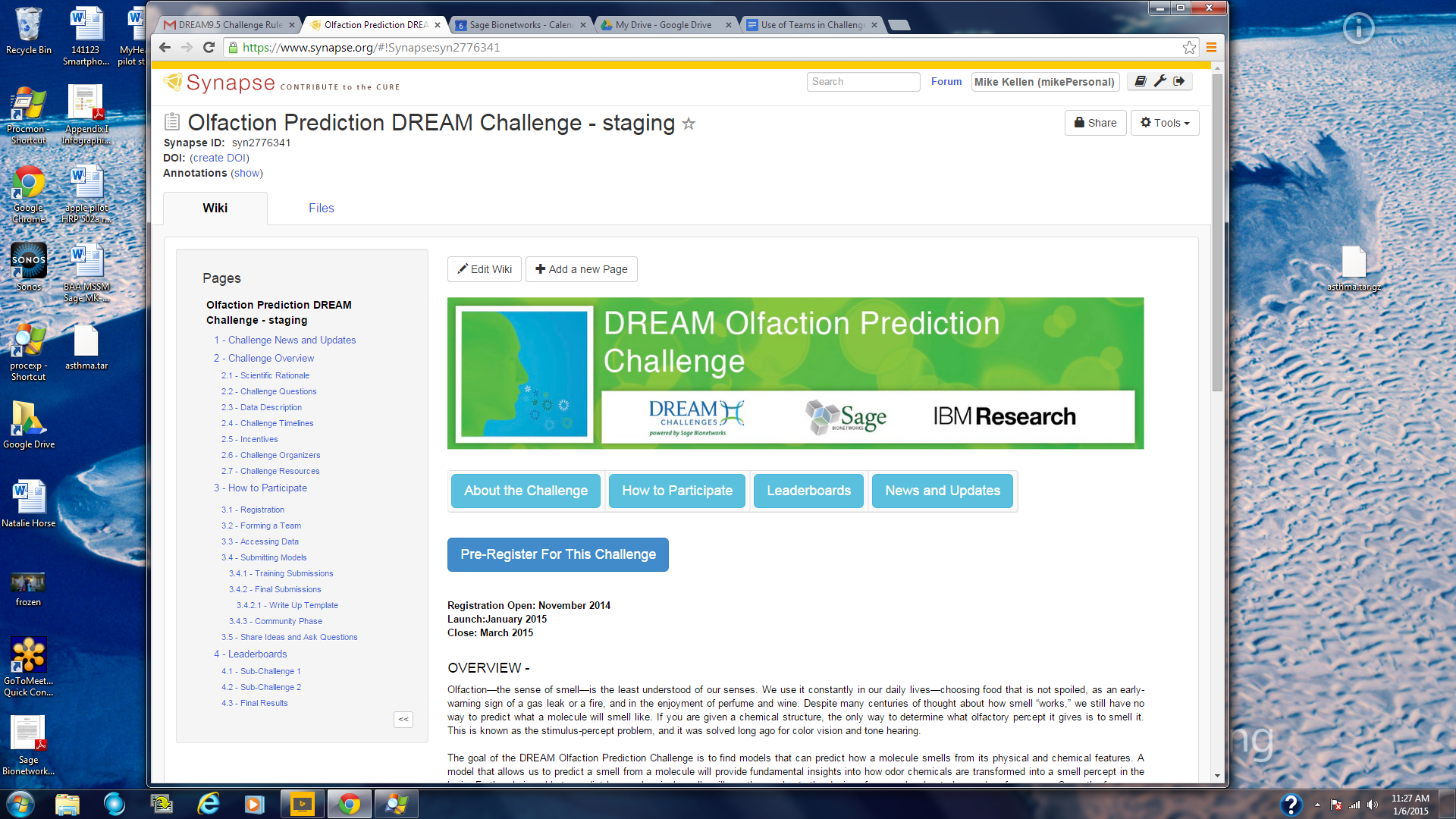 To register a team for this  Challenge you must  first be an admin on an existing Synapse Team.  As a team admin, you can invite or remove people from your team.   More about Synapse Teams.  

You are already registered for this challenge as part of Sage Curators.  To register a new team for the challenge you must first leave the Sage Curators team, or have the team captain remove Sage Curators from this challenge.
Register A New Team
You are registered
About Teams
Registered Teams
Team Name      	Captain		Members
Aardvarks		Gustavo Stolovitsky	AnonymousFriend, Pablo Meyer…
Bears               	Thea Norman	Christine Suver
Sage Curators	AnonymousCaptain	Jay Hodgson,  Bruce Hoff,   Mike Kellen
Individual       	Brian Bot
Individual       	Iamanonymous
OK
Dealing with edge casesBlocking all ways these could happen would be very hard
Q: What if people end up on more than one team?
An individual sends requests to join multiple teams, which are later accepted
Individual is already on multiple teams, different people register these teams with the challenge
Q: What if some team members are not registered for the challenge as individuals?
Accept a request to join a team that is registered
On a team that then gets registered.
A1: Send error message and reject a submission if any of these happen:
There is any team member who hasn’t registered for the challenge
A team member is on more than one team
A2: Manual audit of final submissions to look for duplicates / suspicious activity.
Changes to Leaderboard
Leaderboard
Should have 3 columns looking like the registration roster on the home page, (plus addition ones for scores, etc.)
Since users can only be on one team when they make a submission, they don’t need to specify a team when submitting.
If a user is on a team associated with the challenge, credit the team automatically. 
Scorning harness
Could be the place we inforce the rules on multiple team membership / needing all individuals to register.
Should send confirmation / error messages to all team members so everyone is aware of what their team mates are doing.
Implementation Notes
How to store the relationship between team and challenge?
Use a Table ?!  (Add new column types for users / teams?)
Migrate other sorts of submission logic to Synapse Tables ?
What is needed?
Modification to standard Challenge wiki template 
A few new widgets
Modification to the scoring harness
Mike is the product manager, not the engineering lead.
Propose variations on feature design to improve experience
Propose other implementation strategies